ЛУЧШИЕ ПРОЕКТЫ
МБОУ «СОШ №9»
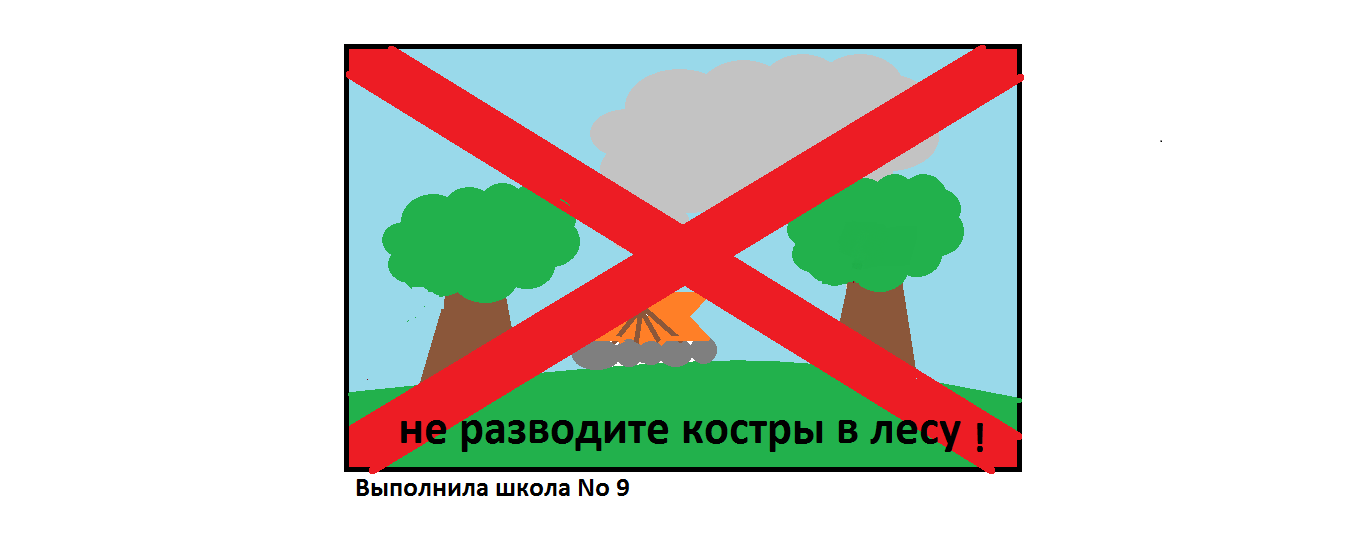 Гимназия №8. Команда 1
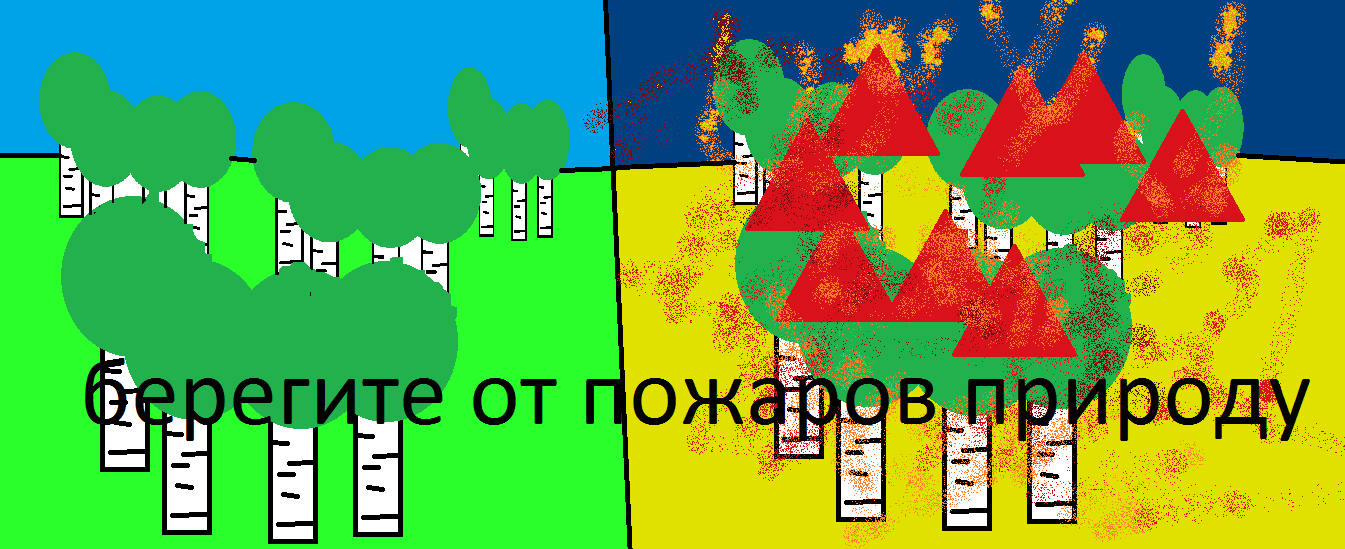 МБОУ «СОШ №7»
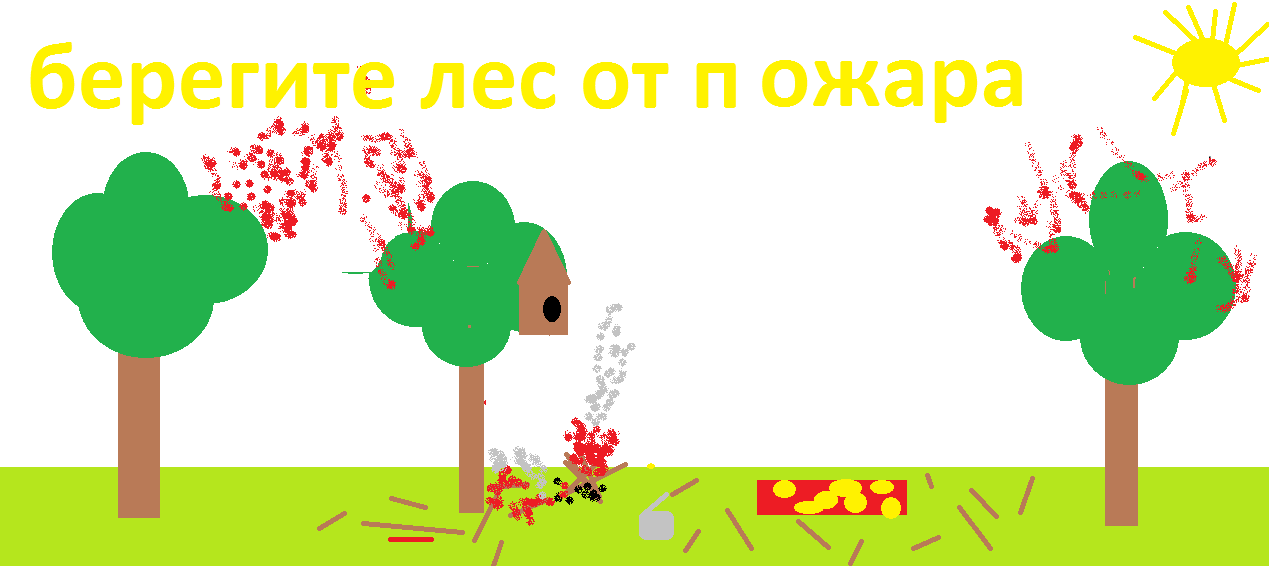 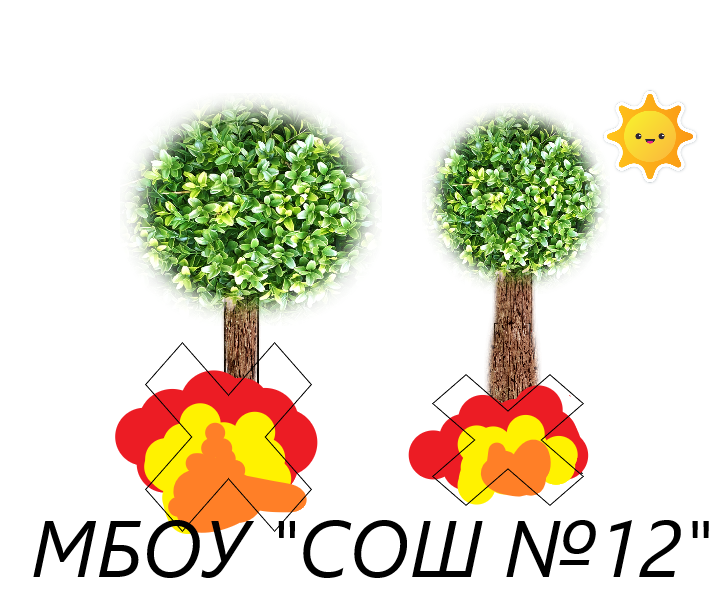 МБОУ «СОШ №17». Команда 1
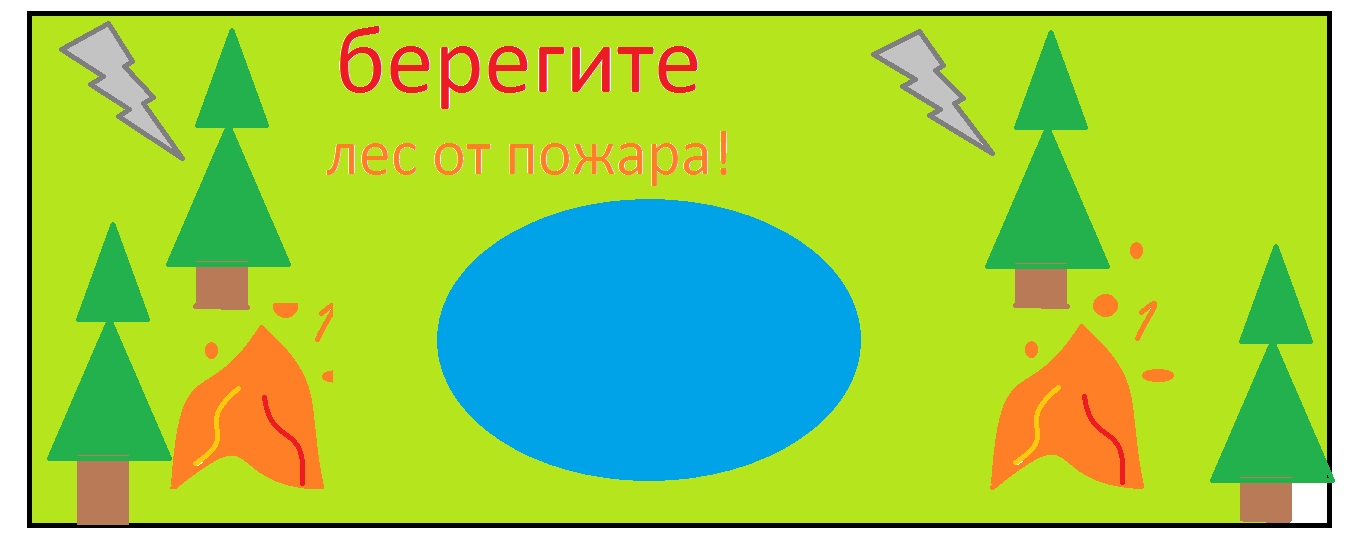 МБОУ «СОШ №15». Команда 1
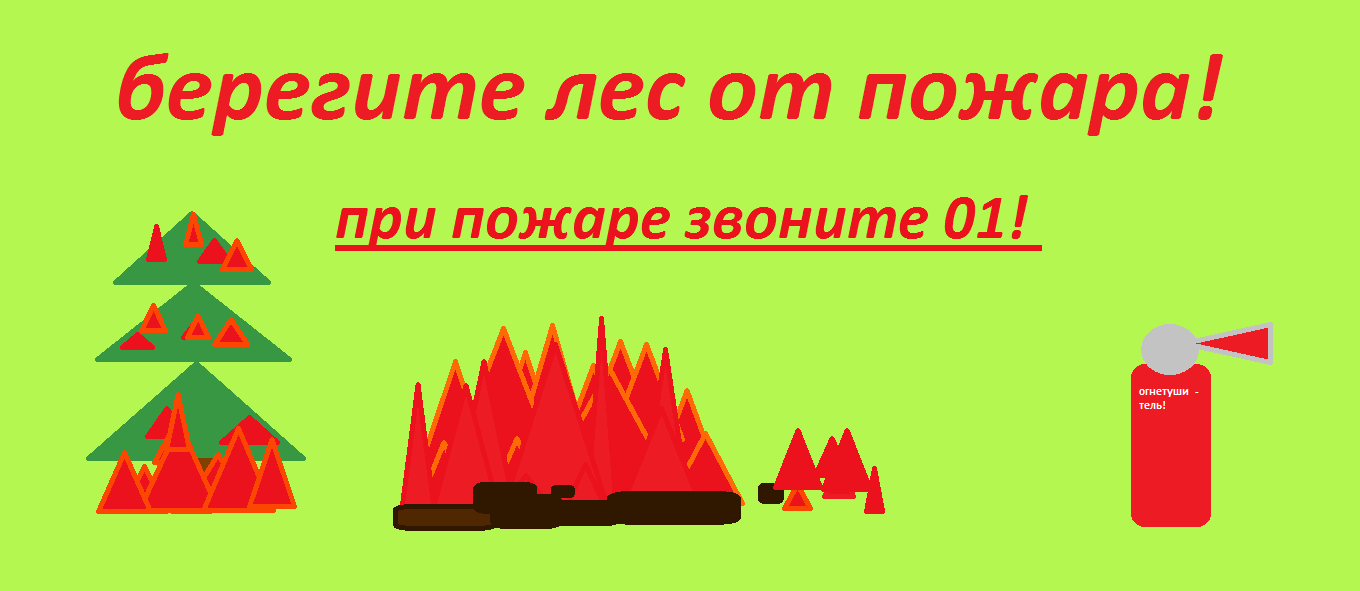 МБОУ «СОШ №10». Команда 1
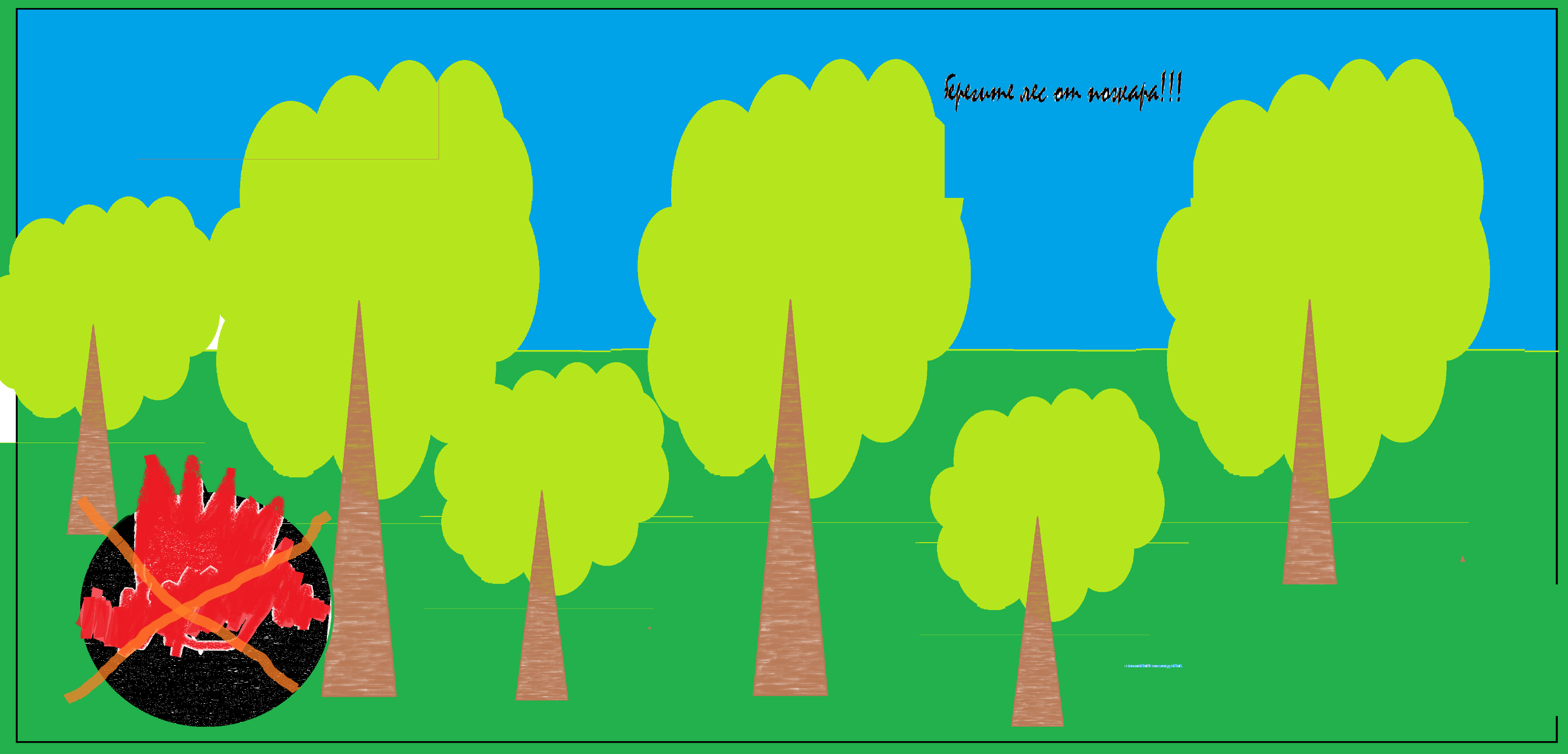 МБОУ «СОШ №10». Команда 2
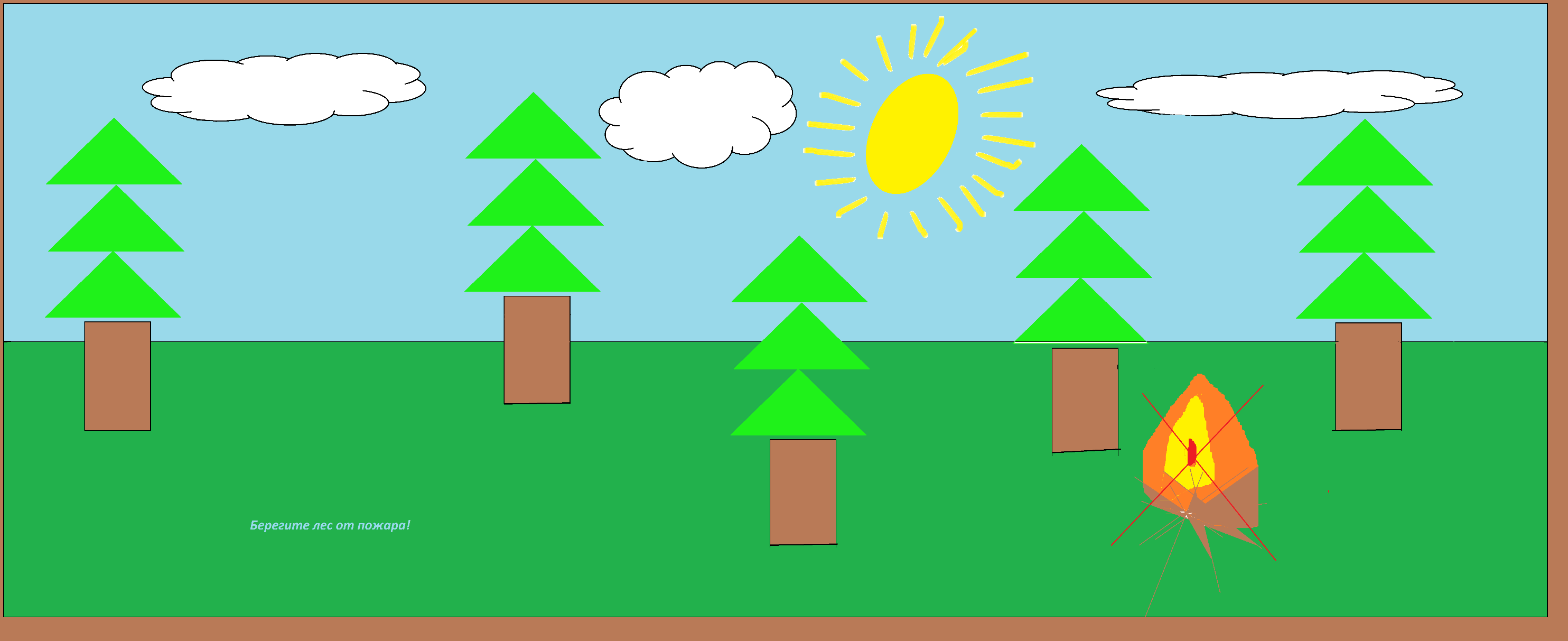 МБОУ «СОШ №21». Команда 1
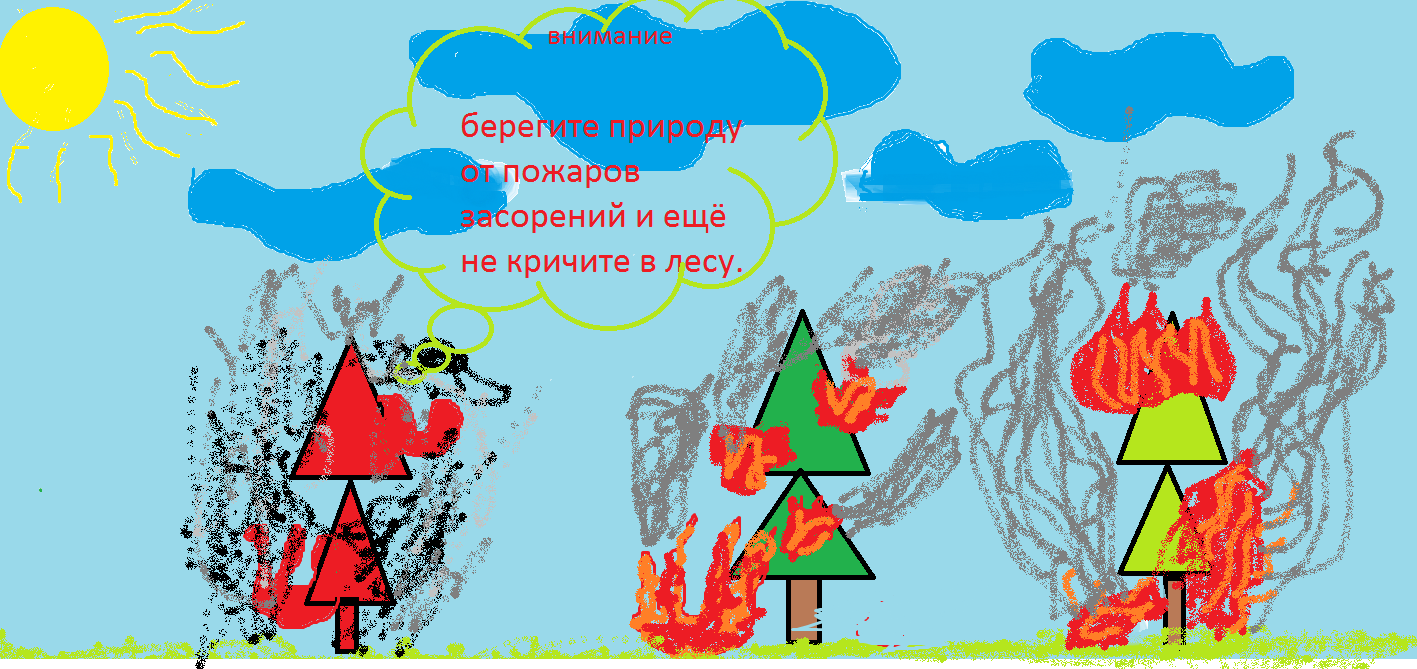 МБОУ «СОШ №4». Команда 2
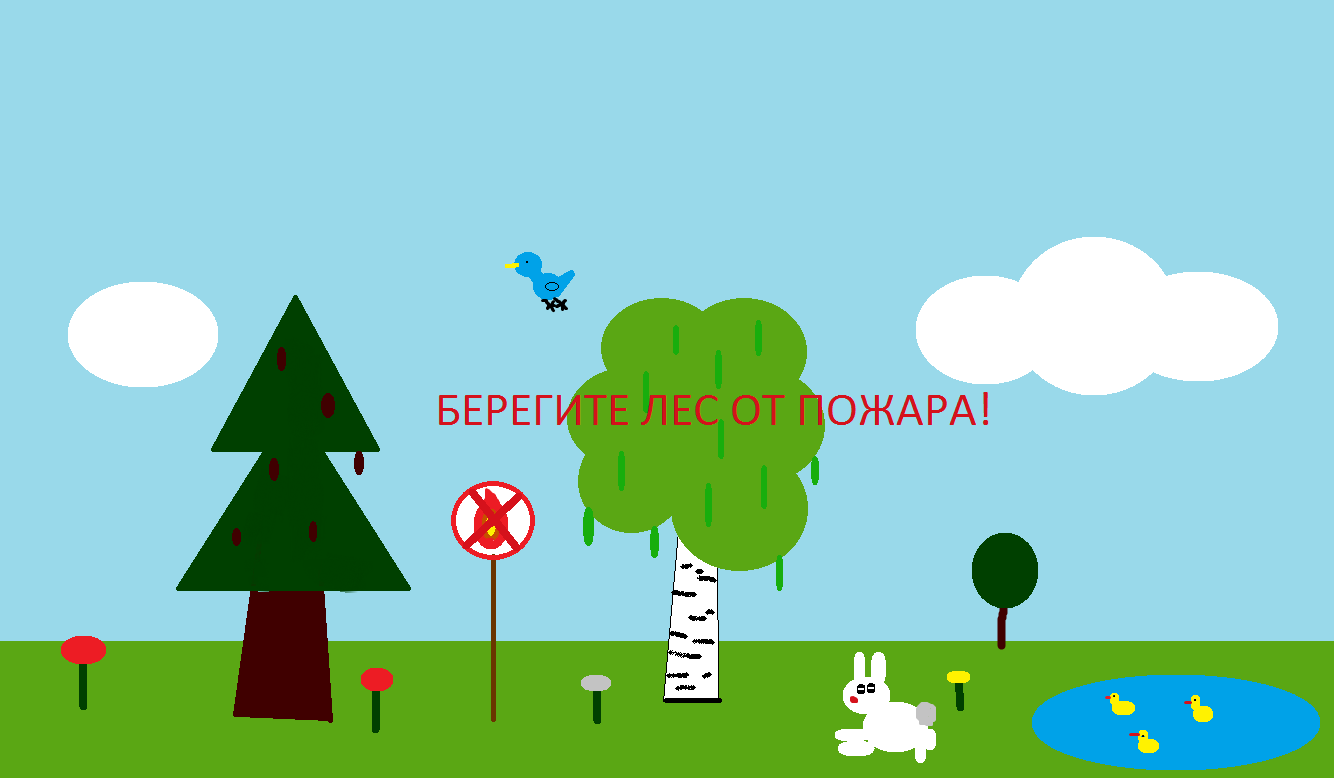